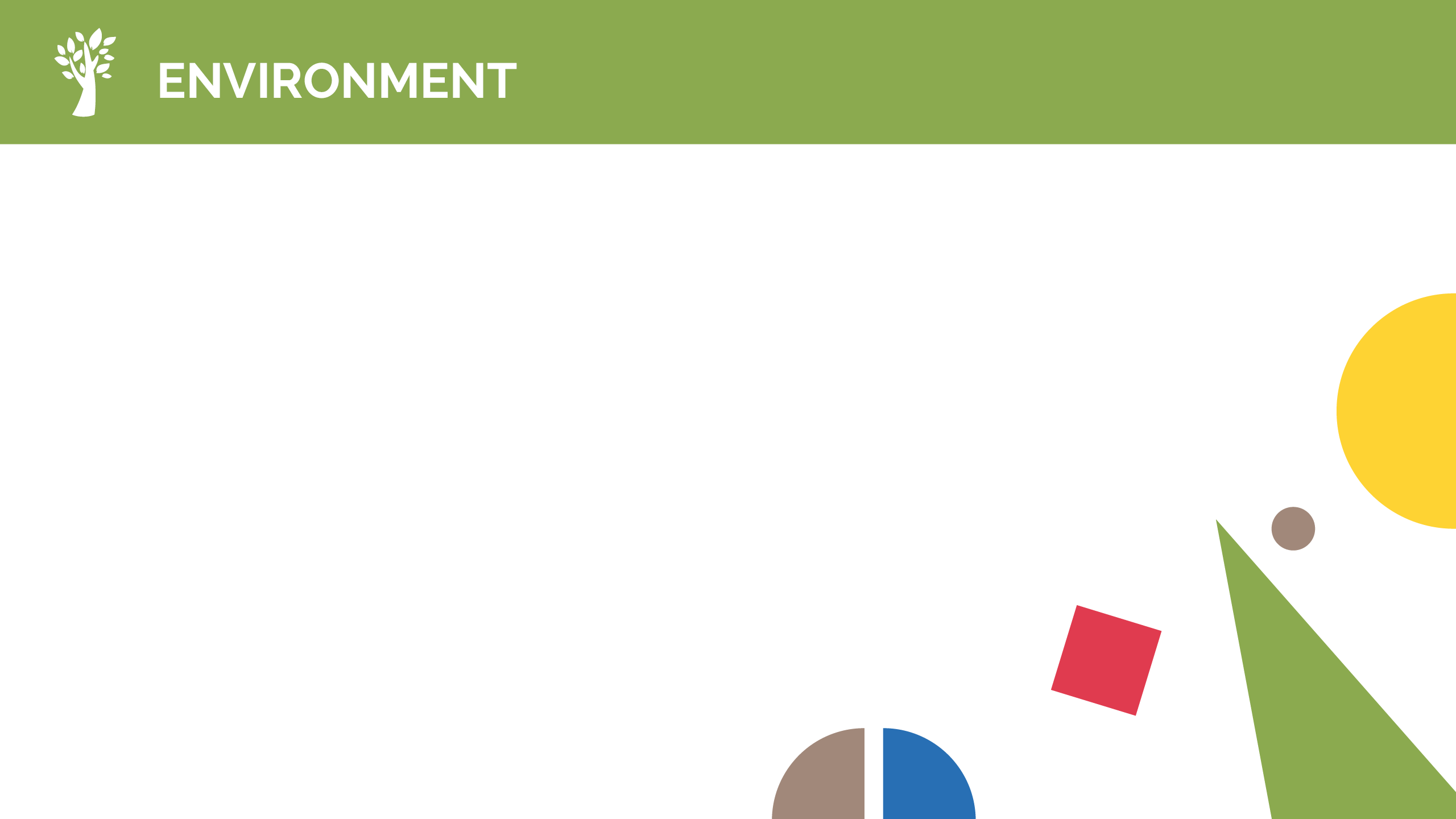 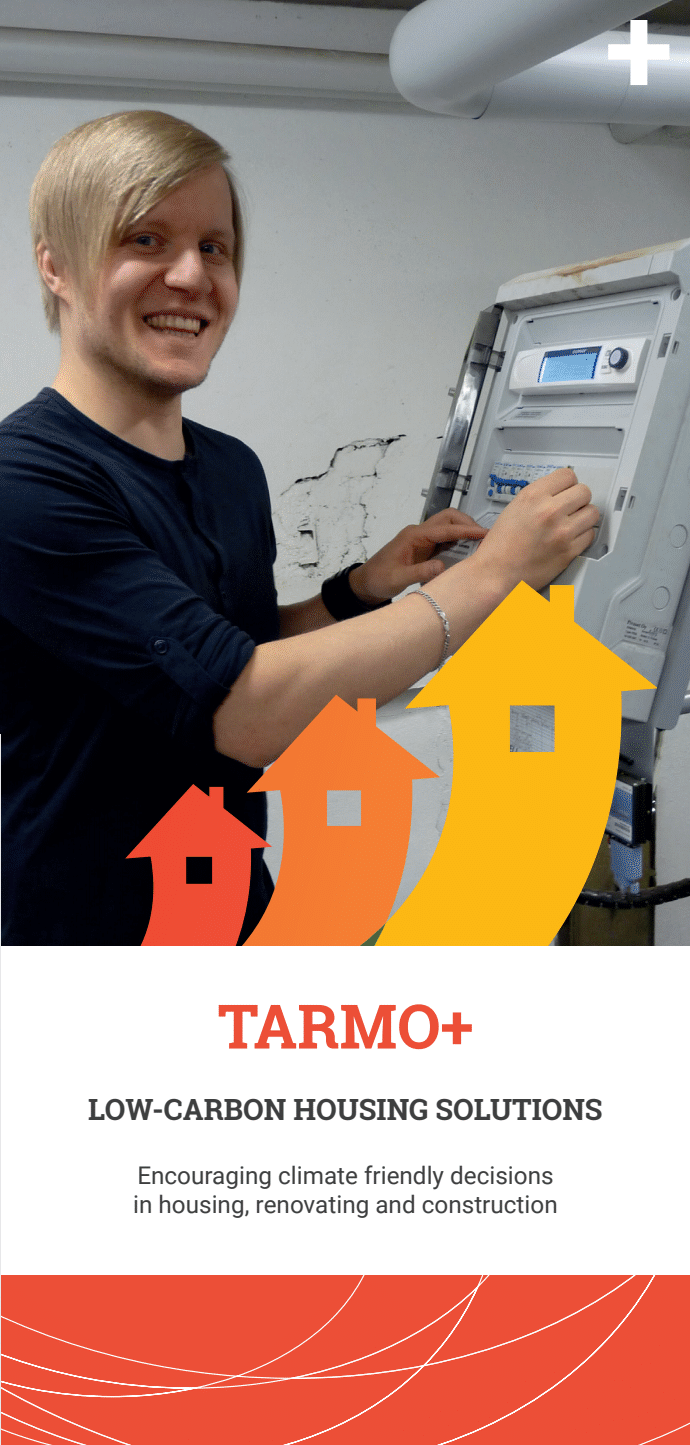 Low-Carbon Housing Solutions
Ilari Rautanen, Project Manager, City of Tampere and EcoFellows Ltd.
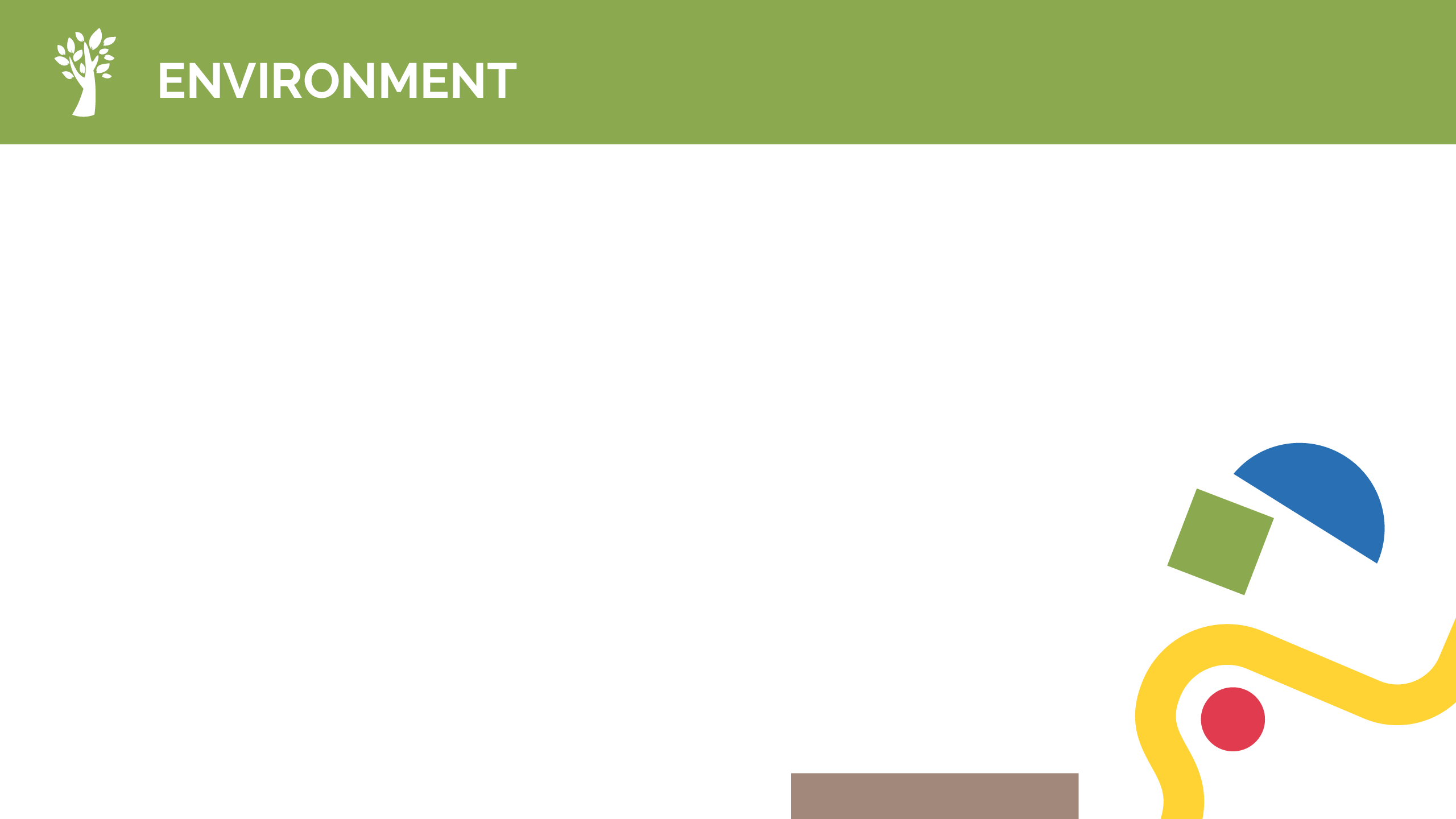 NETWORK
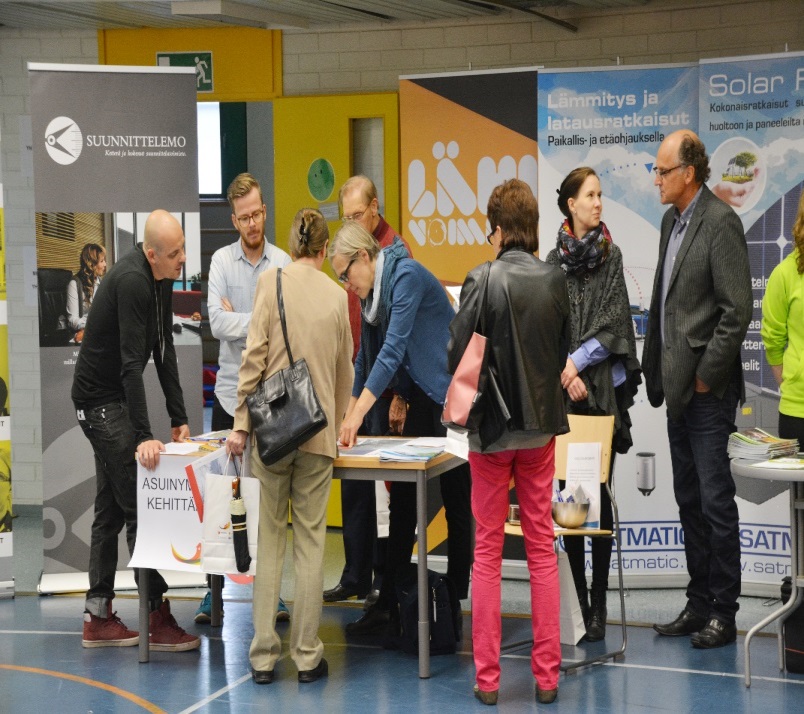 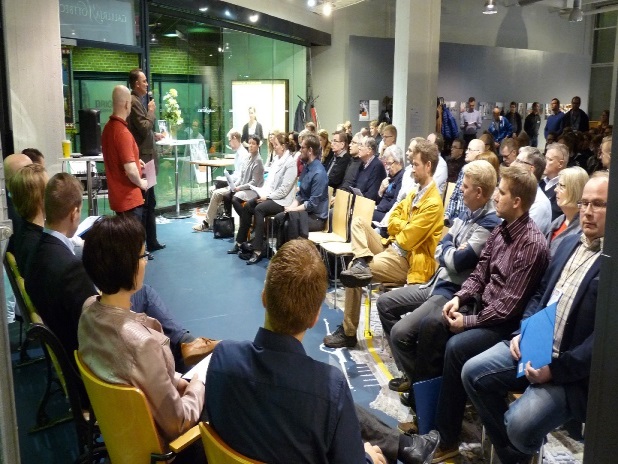 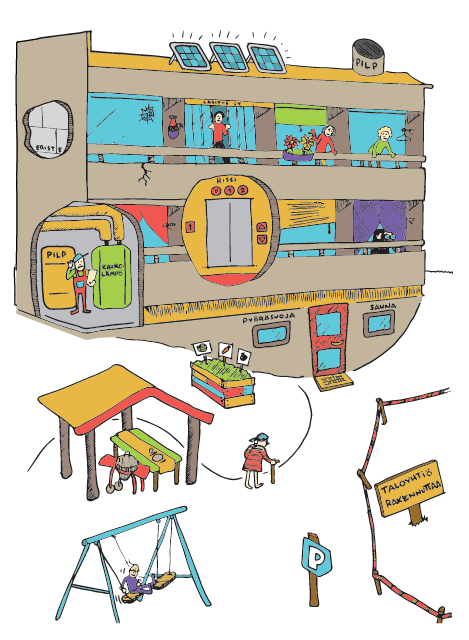 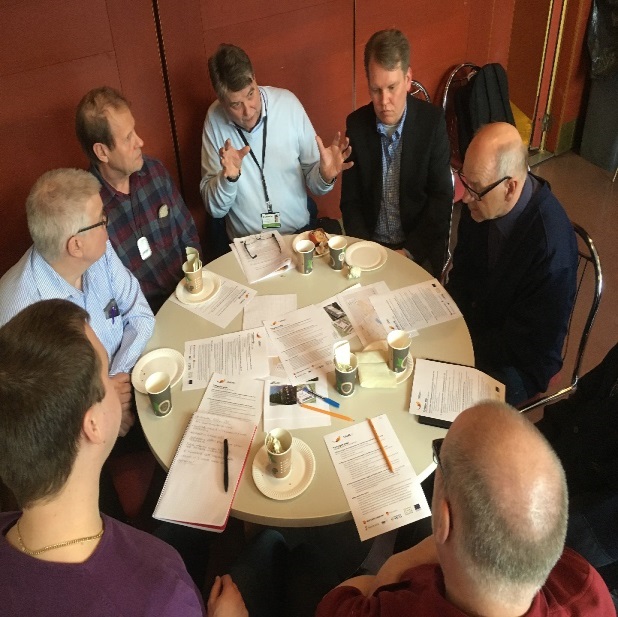 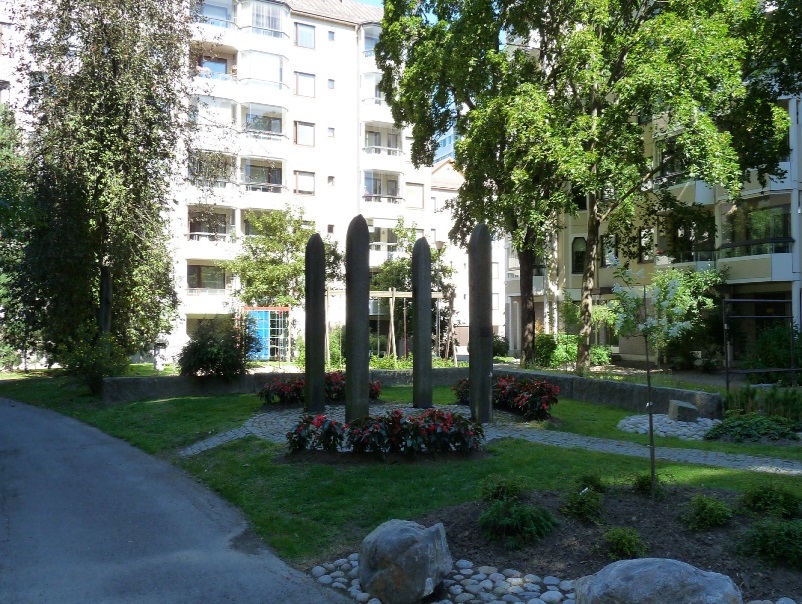 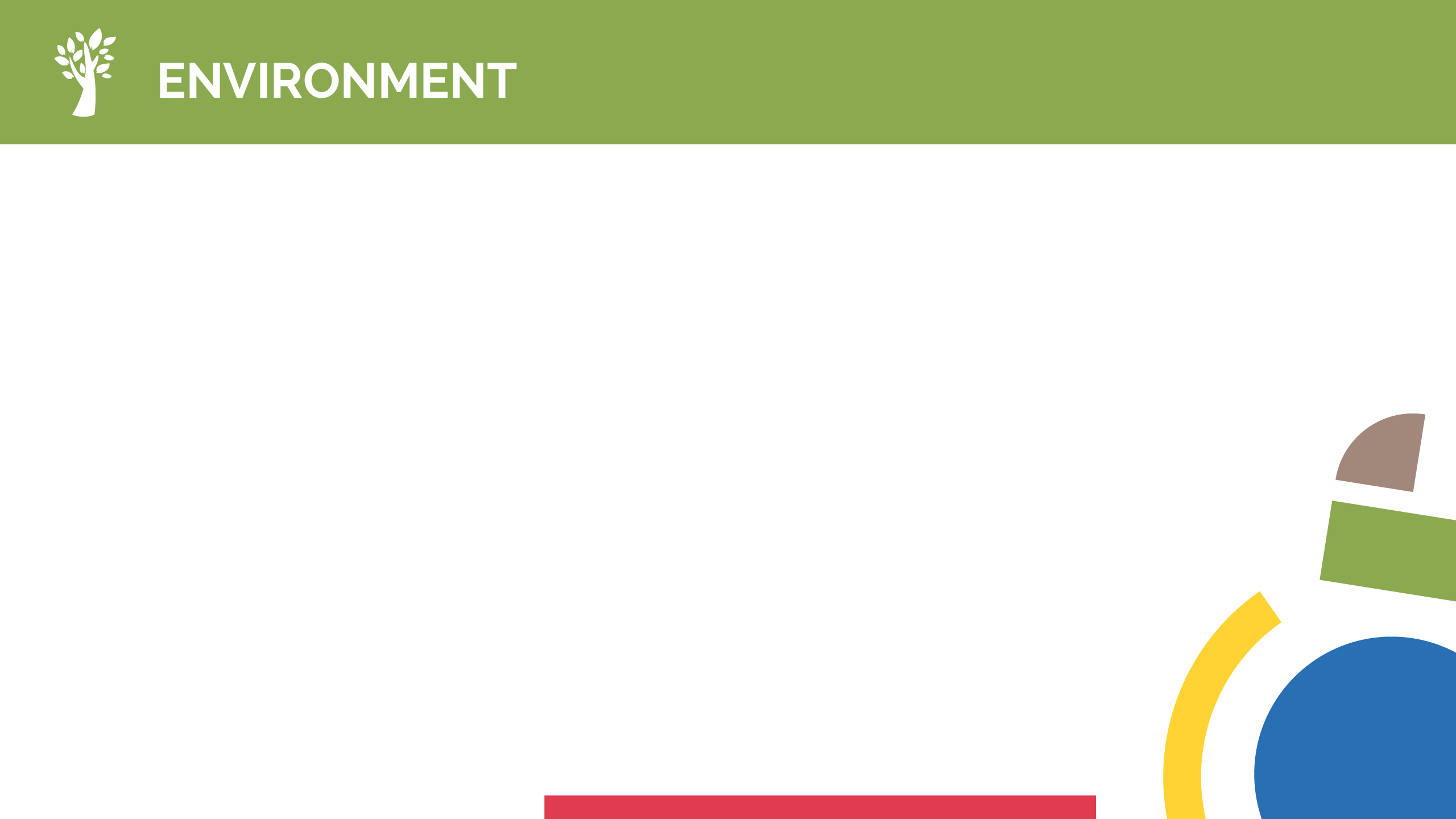 ENERGY EXPERTS
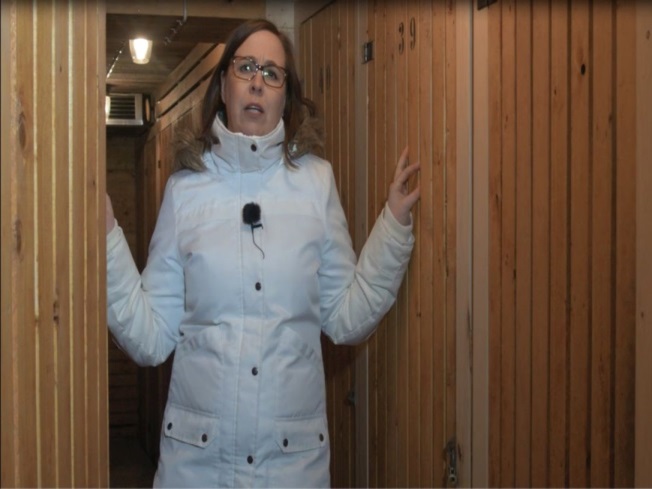 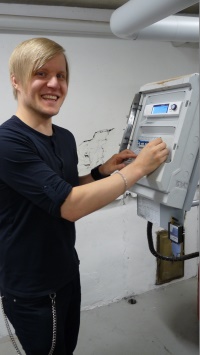 A free-willing resident
Attends to 5 evening long course
Basic principles how a housing company can decrease energy consumption and make the living better for all residents.
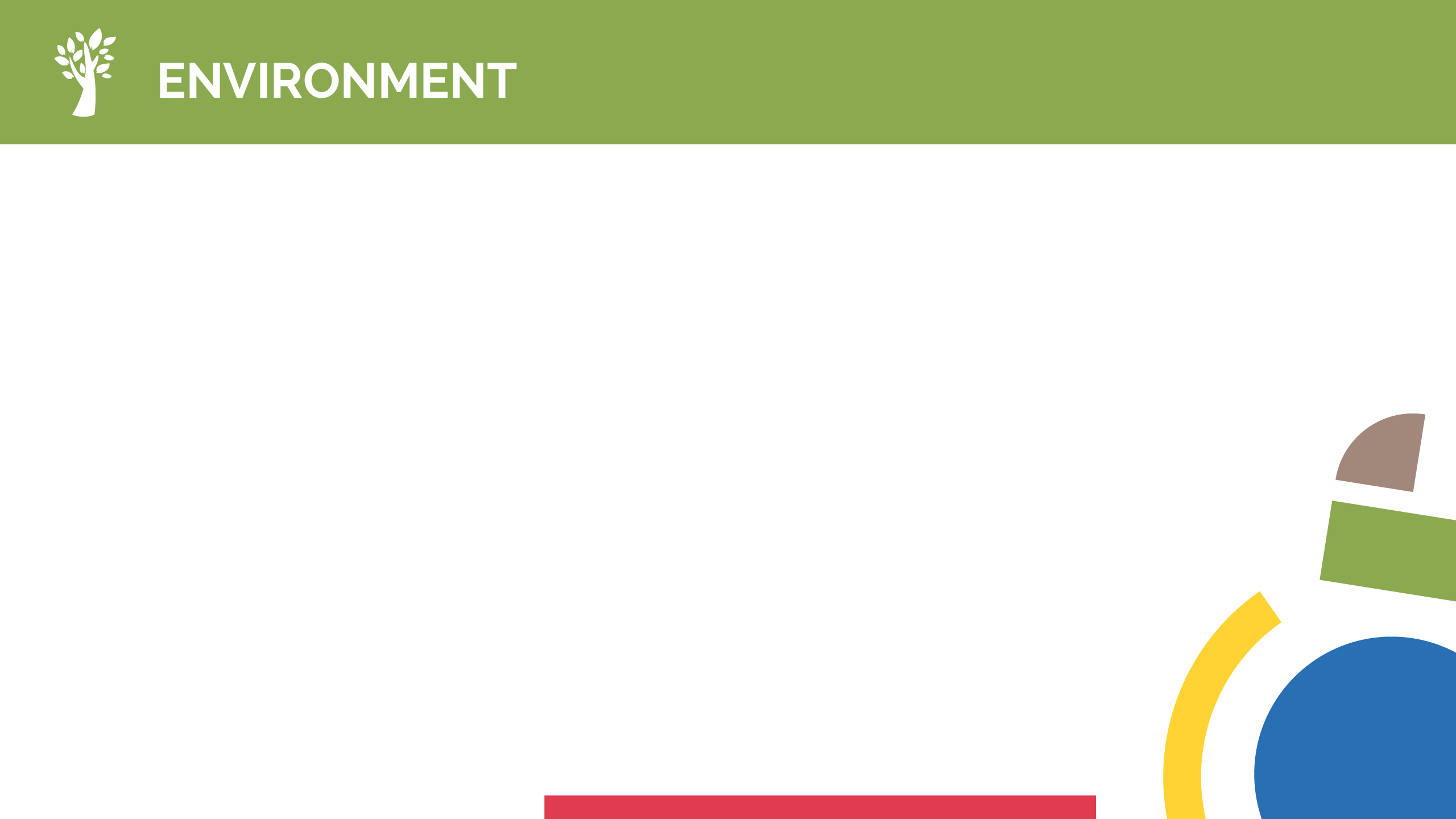 HOUSING
City owned rental housing companies (social housing)
Privately owned rental companies (strict laws how to run business)
Private individual flat owners renting their flats
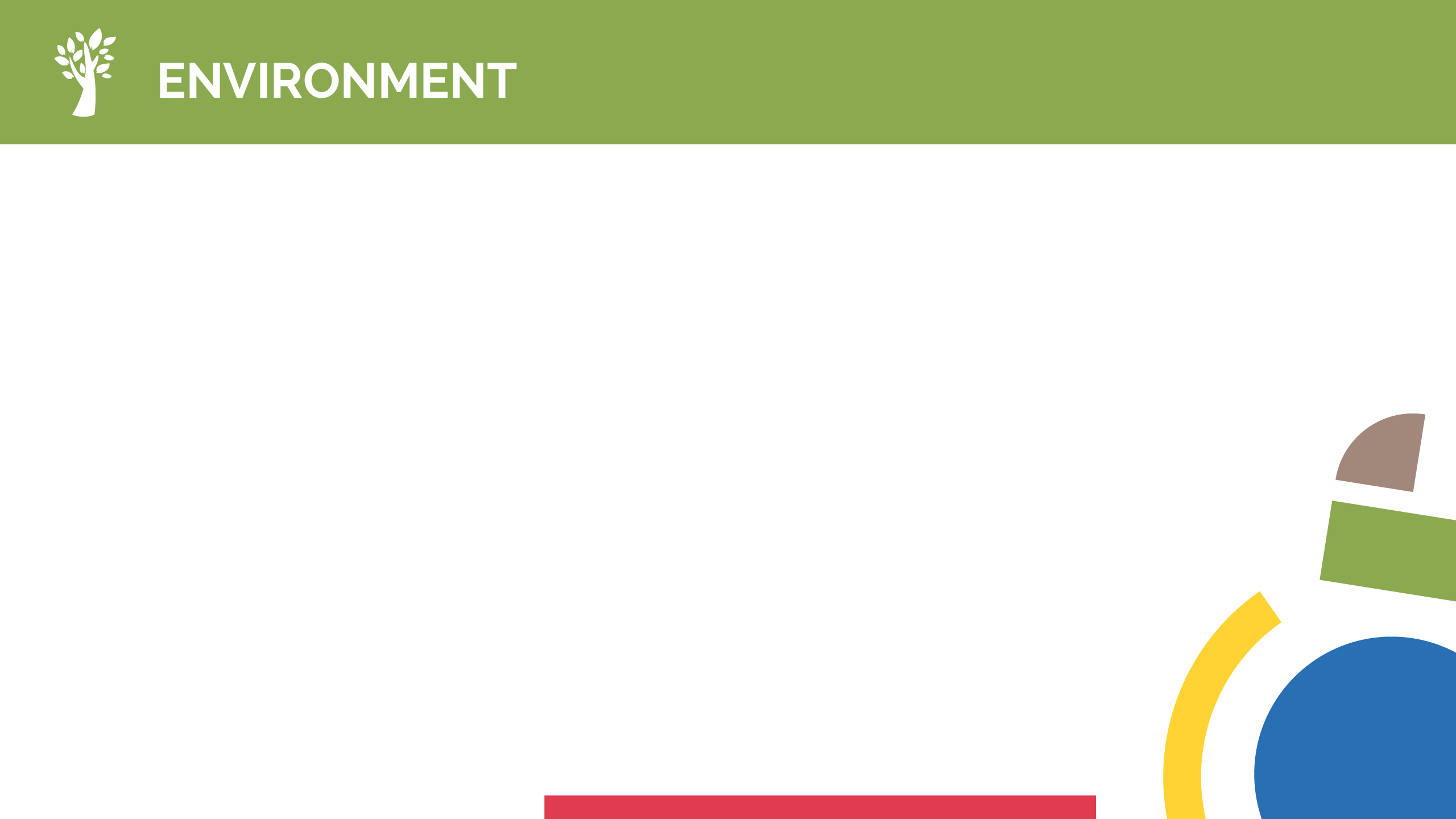 HOUSING COMPANY
In Finland we have Limited liability housing companies (and rental housing companies)
Privately owned by the residents through shares/stocks, flats individually + together common and shared spaces
Board of the housing company, annual meetings (2 weeks notice before)
Manager of the housing company, takes care of the finance and guides
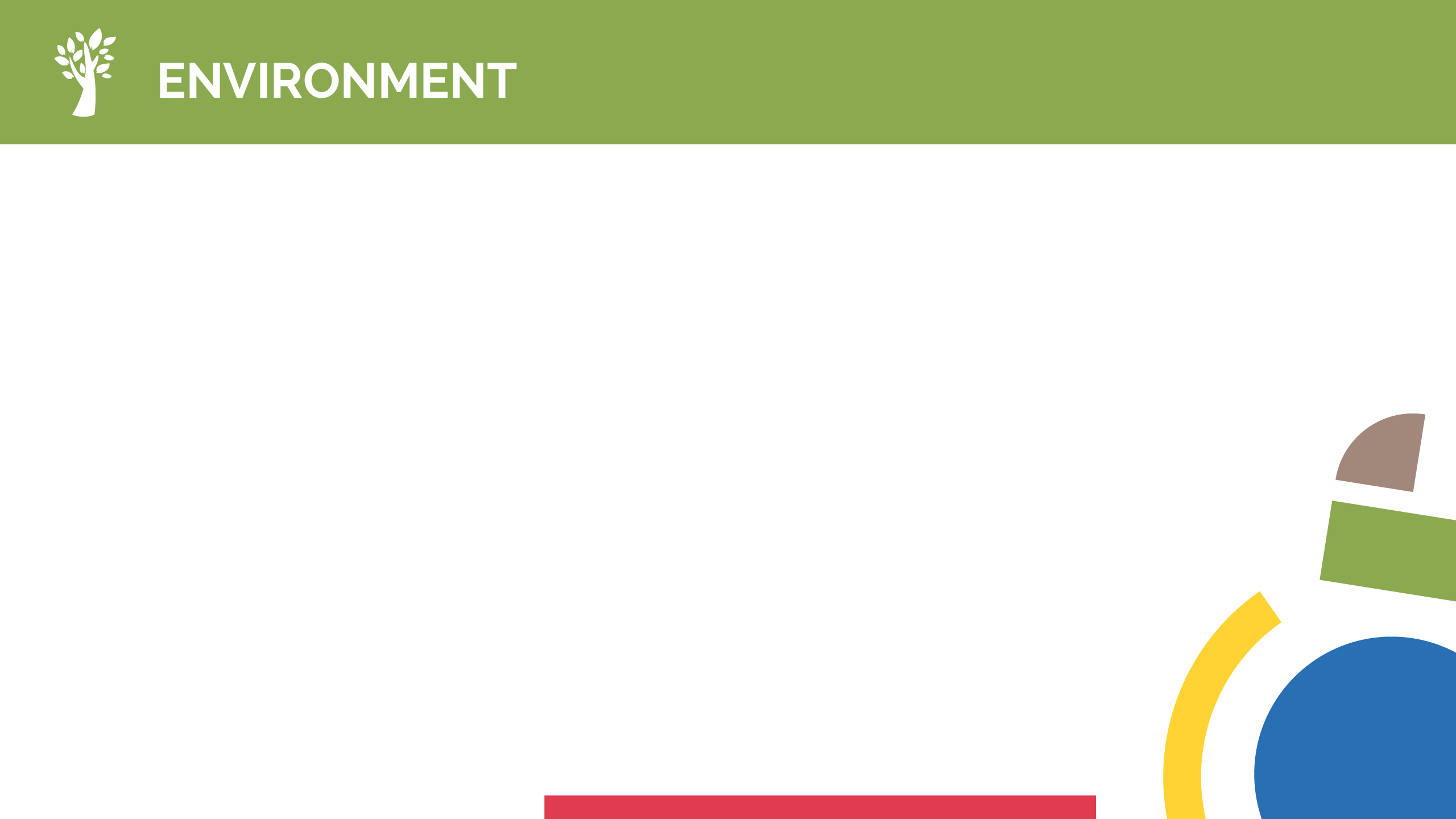 SOCIAL ASPECTS
Energy = money! In Finland even 70% of the monthly living costs can go to energy (mainly heating)
When an energy renovation is done the energy consumption can decrease even 60%.
Right scheduled renovation is more economic than doing it a bit too late
All the renovations are being decided together
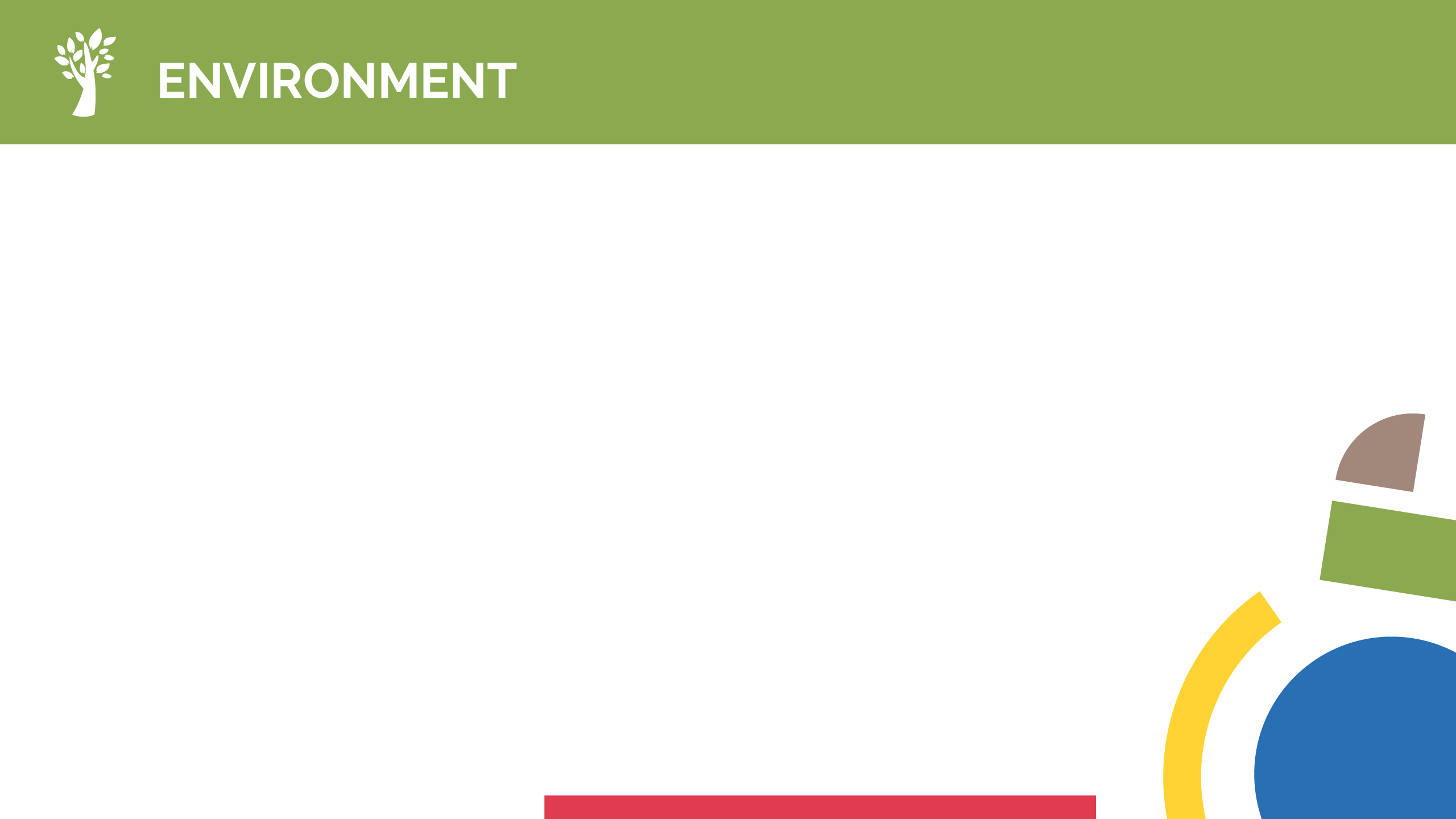 RENOVATIONS
5 year plans for renovations (Finnish Law)
Promotion towards long term strategies for 15...20 years
Workshops and instructions how to make those
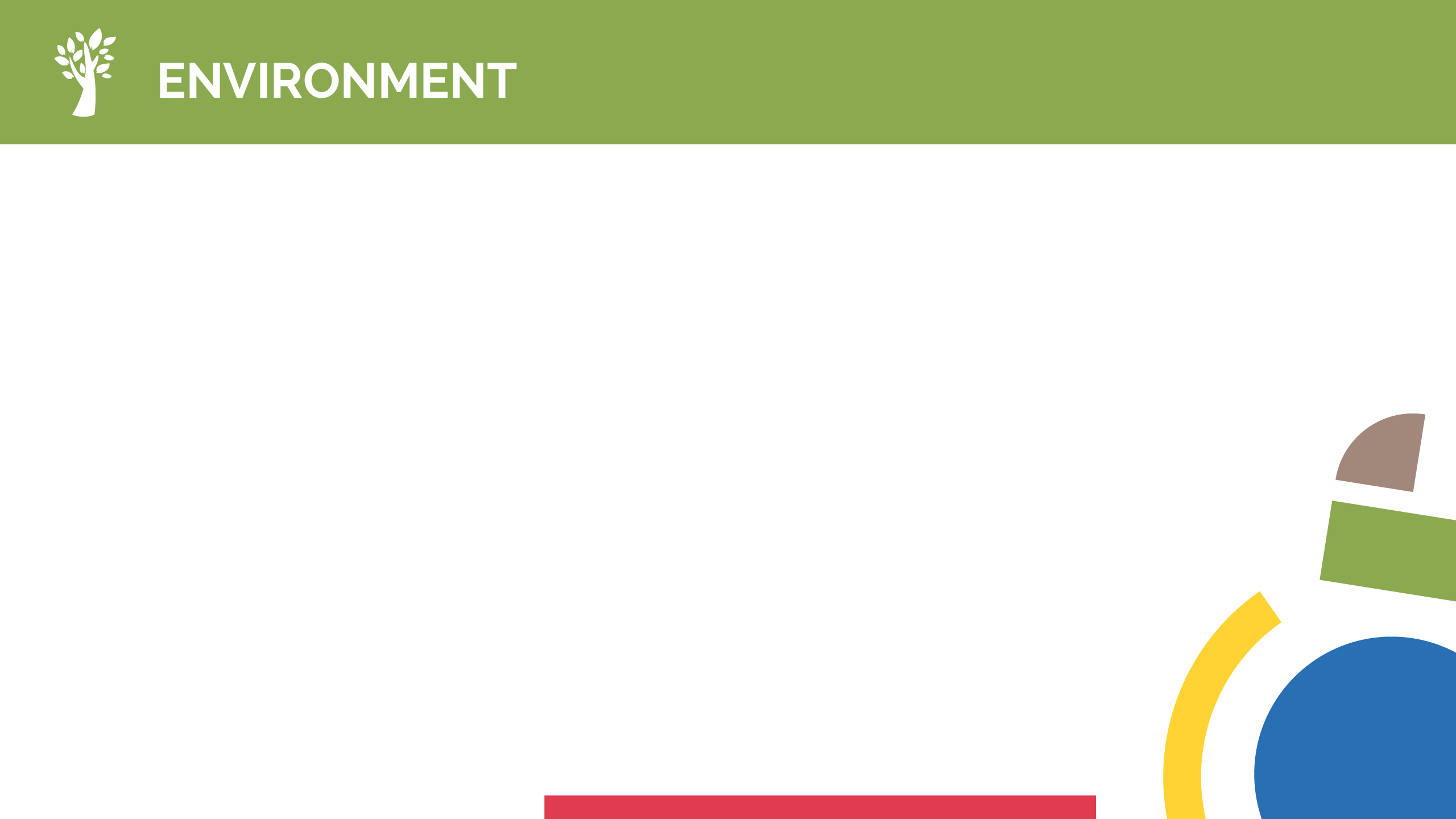 HOMELESSNESS
Feantsa, the European Federation of National Organisations Working with the Homeless –report
“The report says homelessness is rising in all European countries, except Finland”
Constitution of Finland: Everyone who cannot get lifeworthy life by themselves has a right to be taken care of by the community / government
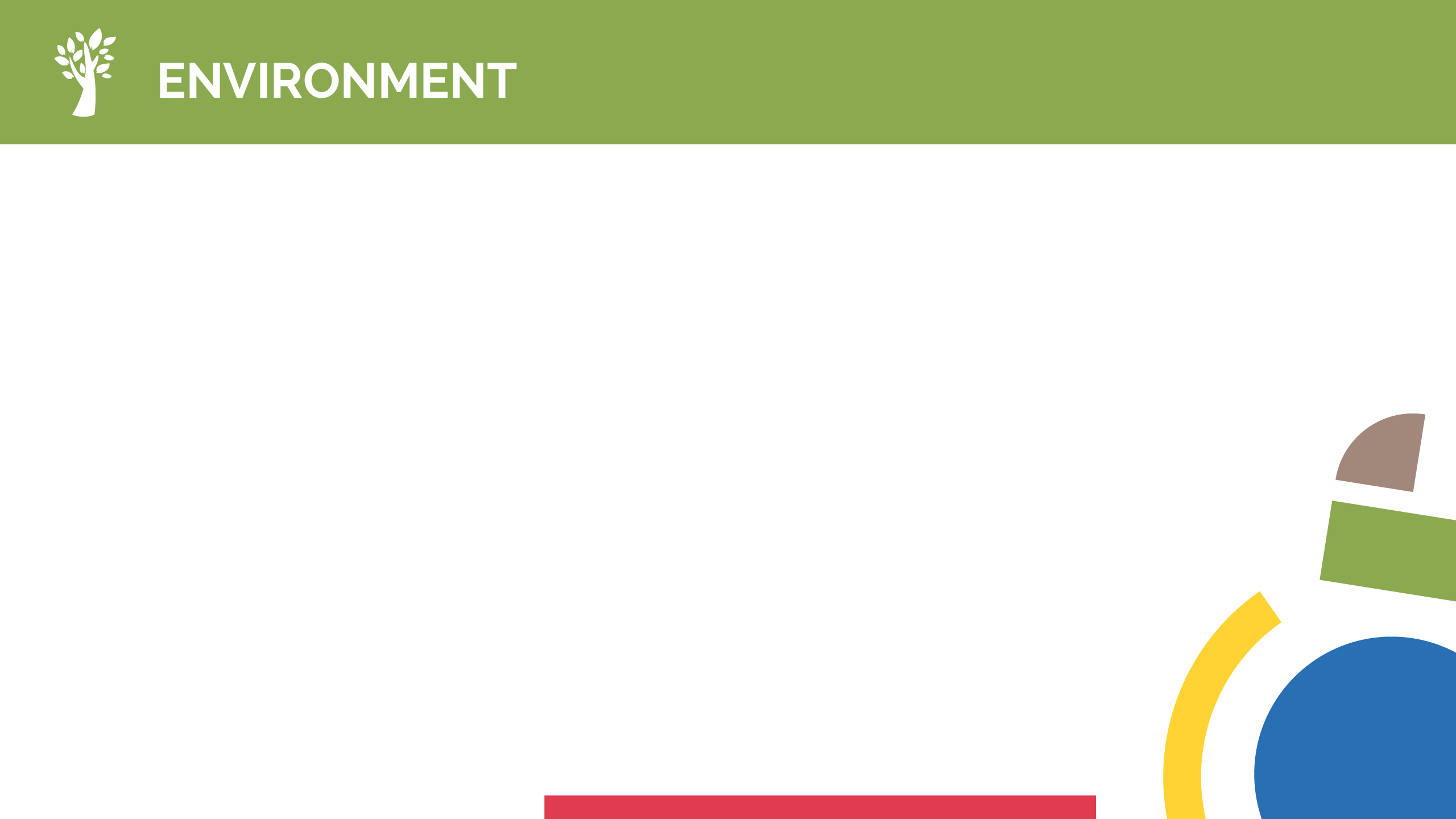 RESULTS
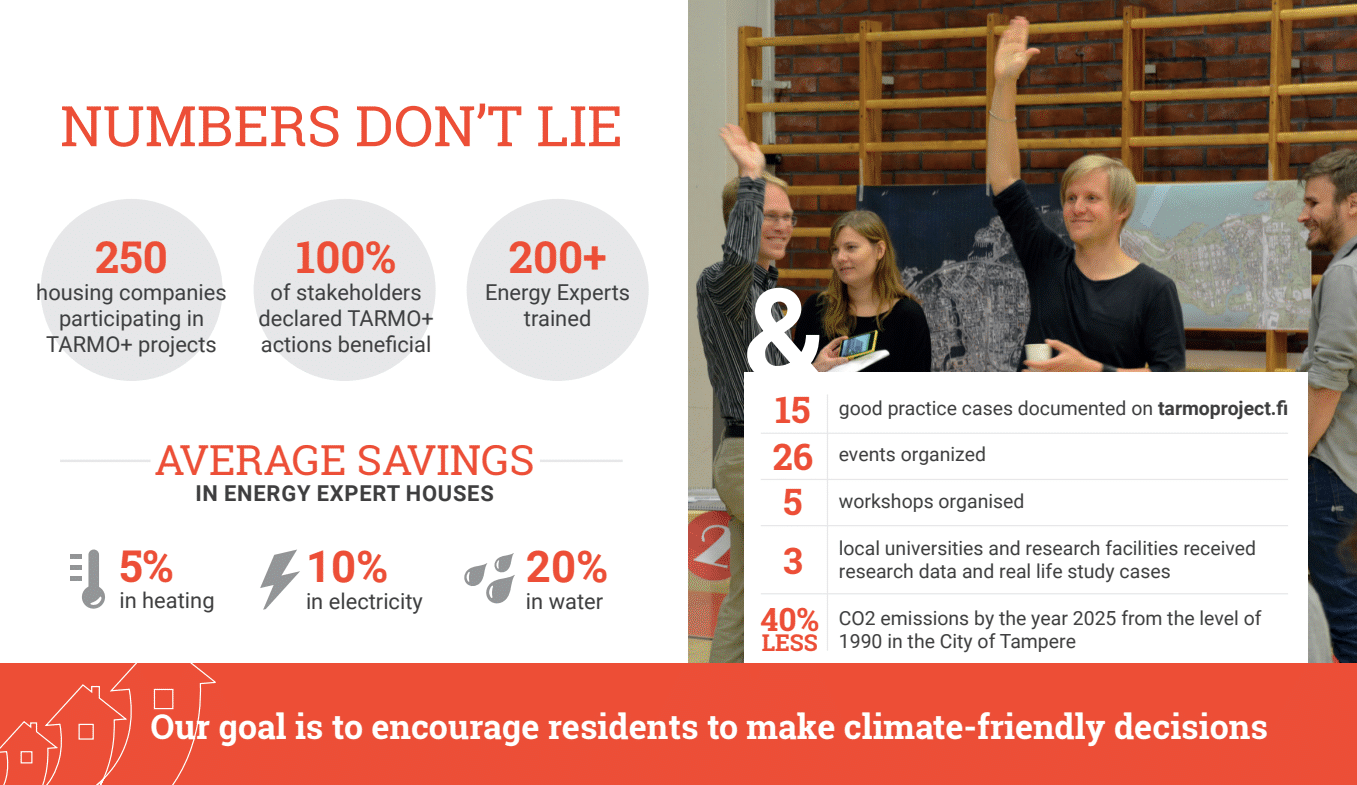